Lars Rickardt
 
lars.rickardt@s-activa.se
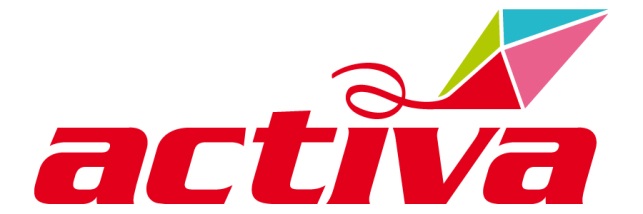 The Actíva Foundation
Founded 1989
Founders: Örebro County Council and Örebro Municipality
Commission: to find jobs for people with disabilities and health problems
Method: adapted and individual ”Supported Employment” called the Actíva Model®
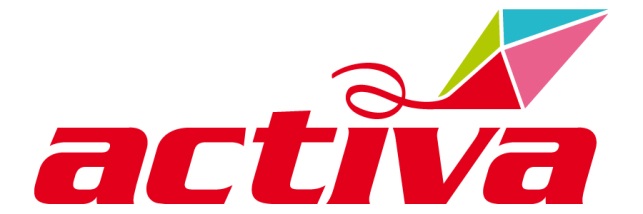 Activa in Örebro county
Actíva is represented  all over the county.

Located in:
Örebro, Lindesberg, 
Karlskoga & Hallsberg
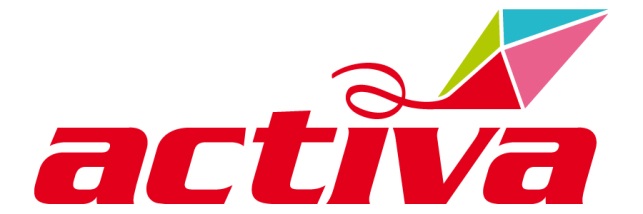 Three areas
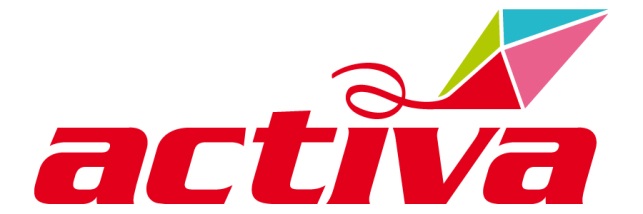 Actíva staff
45 employees, including projects
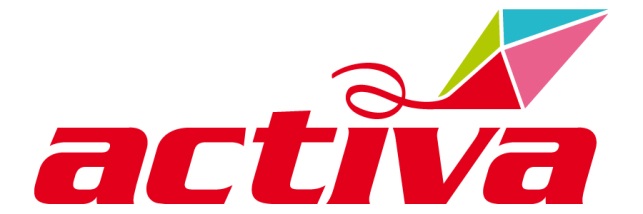 Activa´s main mission
The overarching objective for Actíva is to support people with disabilities to get a job in the open labour market.

We think that everyone who wants to work, should get the opporturnity to do so, with the right support and adjustments. 

It´s our belief that diversity is enriching and beneficial for every workplace.
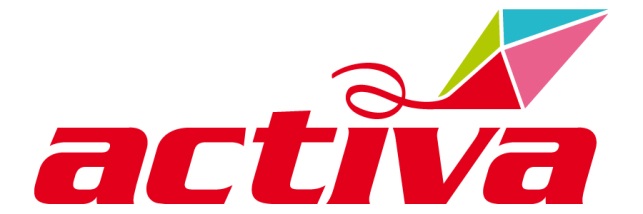 Objectives besides finding jobs
Projects	– develop methods 
	  	     	– reach new target groups
	  	    	– change attitudes towards people with disabilities

Education for professionals
 
Cooperation with the local university in order to 
increase knowledge of supported employment
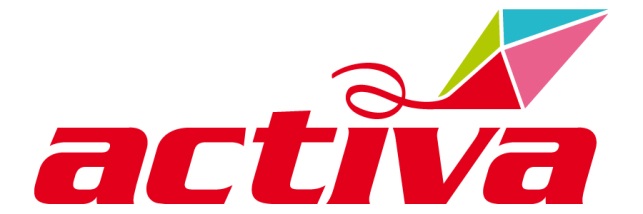 Actíva Model®
The Actíva model is an individually designed, long-term support model for persons who, due to disabilities, find the labour market difficult to access.
The model is built upon three phases: to GAIN a job, to GET a job and to KEEP a job.
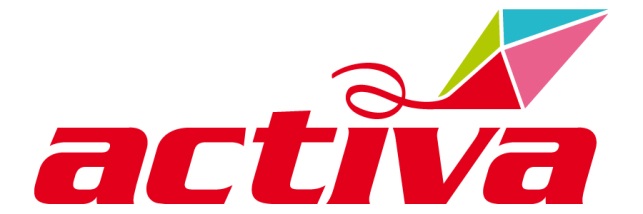 The Actíva Model
Assigning authority: social insurance office, local employment service or the municipality
The first contact
Three part meeting, where the applicant, the handling officer
from the authority and Activa´s work counsellor meet.
The applicant tells about demands and wishes and gets
information about  the possibilities Activa can offer.
Three part meeting
Then follows a mapping process and       
analysis of possible routes to reach the labour 
market. The applicant and Activa´s work
counsellor learn  to know each other.
Mapping process
Regular meetings with the applicant. Analysis of the applicant´s ability compared to demands on the labour market. Need of technical aid, education and information to collegues about a certain disability, coordinating of resources?  Support that is necessary to get an employment.
Together with the applicant, the Activa work counsellor makes an action plan.
A deeper analysis
Action plan
Two alternatives:
1. Training in Activa´s own preparatory units or in other placements where Activa  can supervise the work.

2. Go directly towards the open labour market and a placement in order to get a ”real employment”.
Placement in the open
Preparatory units
Labour market
During the transferring phase, Activa strives to increase the professional role of the applicant and gradually minimise the dependence of the support from Activa.
SUPPORT
Transferring phase
Education
Employment
Occupation
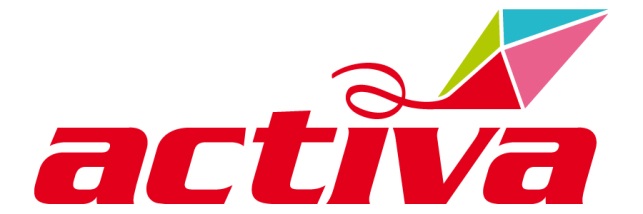 Actívas Preparatory Units
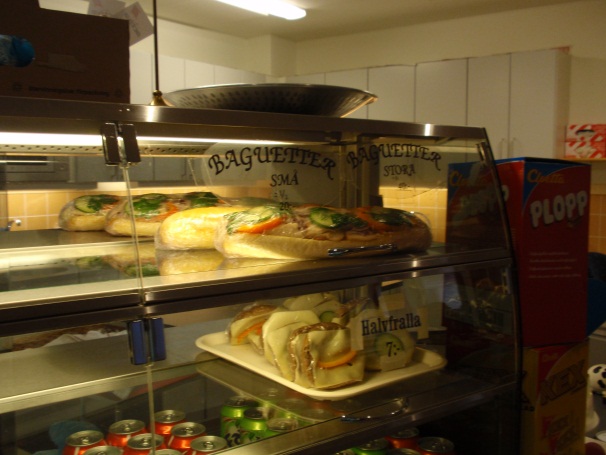 Work training under supervision of tutors. 
Routines, tasks, instructions, cooperation, strenghts/weaknesses etc. 
Feedback to the Work counsellor
Café
Lunch room & Conference service
Cleaning/reparing technical aids
Laundry
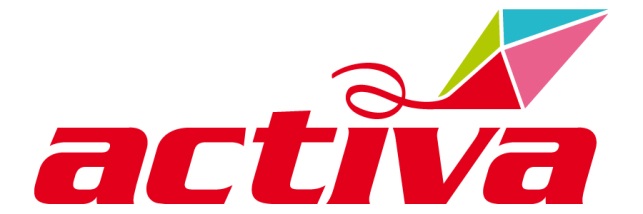 The Activa Kite Award
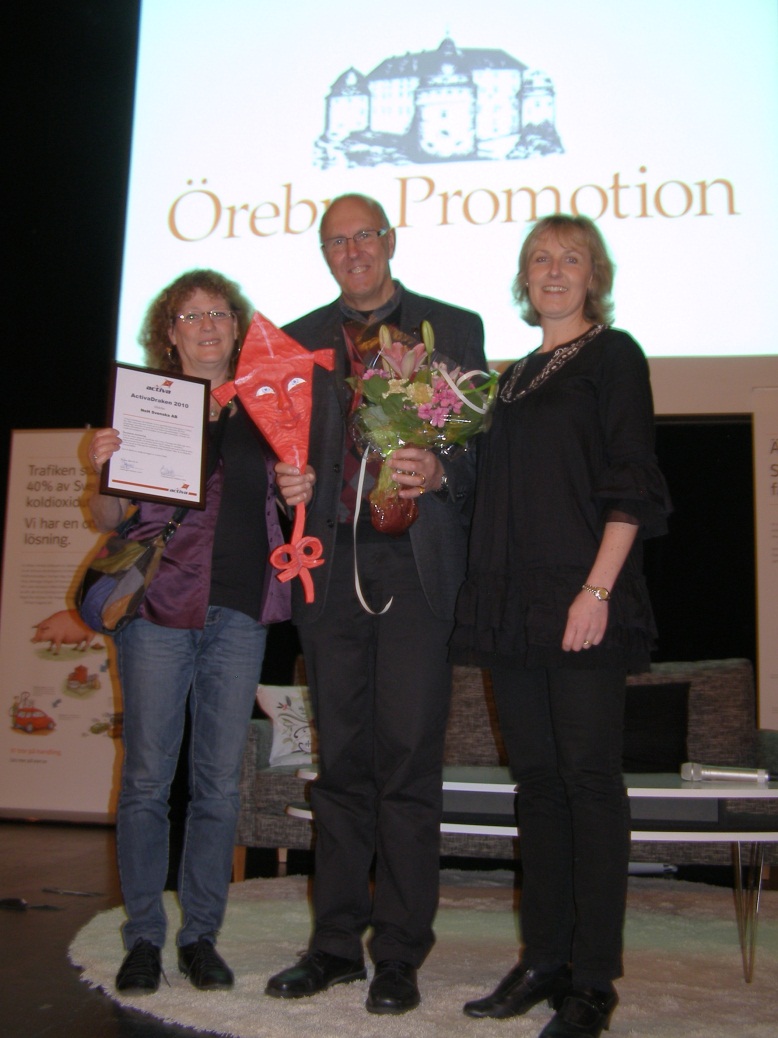 By awarding the Actíva Kite every year, to a workplace in each county, we want to give credit to employers/ workplaces which during the year have shown committment by accepting one of our applicants into their business. The employer should be a role model for others when it comes to care, social responsibility and receiving an applicant.
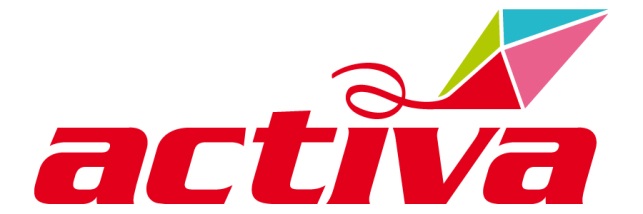 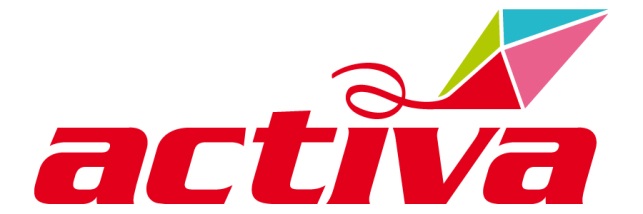 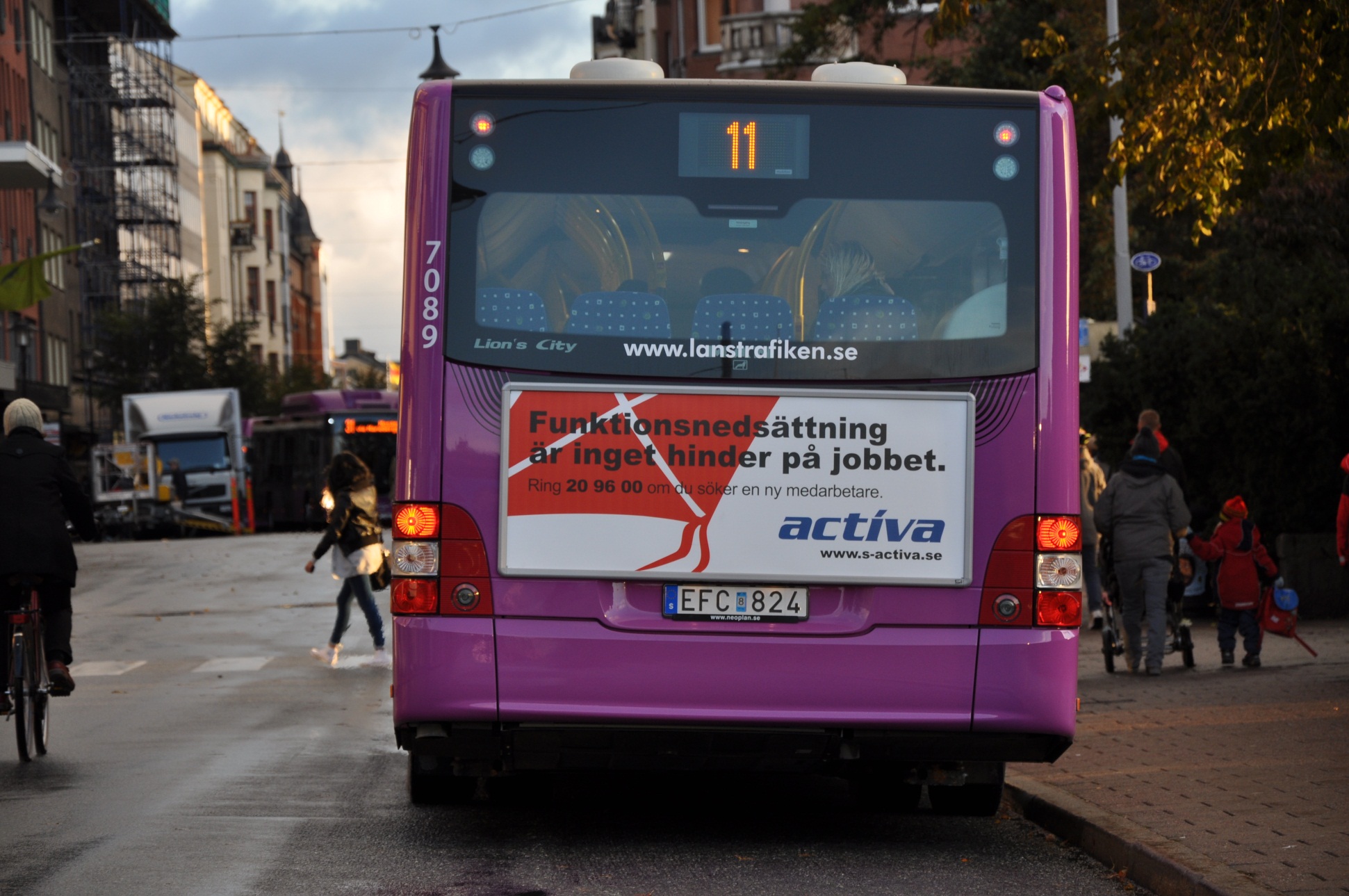 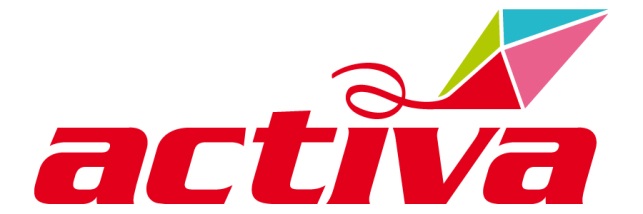 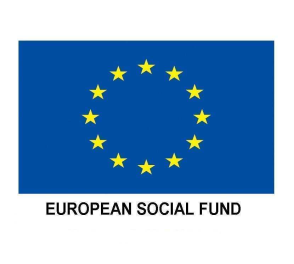 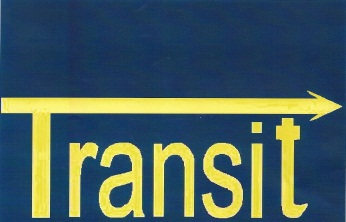 Transit Project
Financed by the European Union, 1 June 2010 - 31 Dec 2013

Objective: to create a transitional model from school finish/graduation, towards the labour market

Ensure a smooth transition from school into the labour market, or further education

Help the participants to prepare themselves for adult life
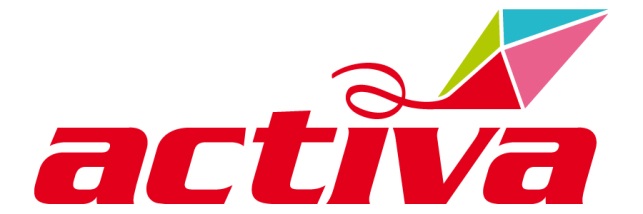 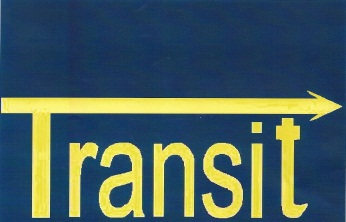 Partnership

Actíva 
4 municipalities
Upper Secondary School (High School)
Day Center for people with Disabilities
Social Welfare Services
The Employment Service
The Social Insurance Office
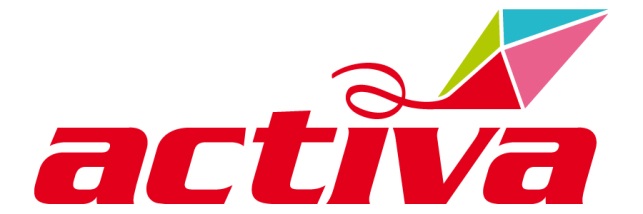 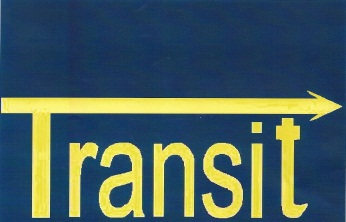 Target group

18-29 years 
Different types of disabilities, mainly learning disabilities, ADHD, Asperger syndrome.

Method 

Supported Employment
The Actíva Model
Early intervention
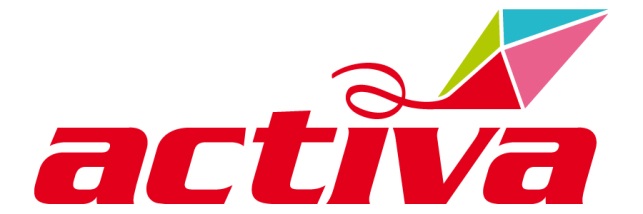 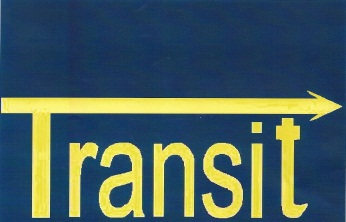 During the last year in school

Assign an individual work counsellor
Personal background mapping with help from the work counsellor
Job matching
On the job training, work practice, individual support
Group activities, specific information/knowledge about the labour market
Coordinated service and common focus from The Employment Service, The Social Insurance Office, School etc.
An Individual Action Plan, to ensure that young people take personal responsibility and participate in decisions about their own future
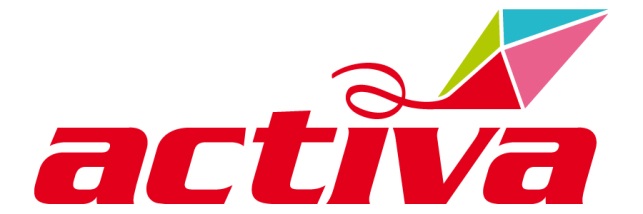 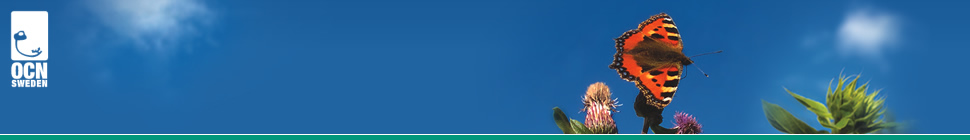 OCN - Open College Network

A tool to recognise and communicate life long, non-formal learning outside the formal school system. 

Vehicle maintenance, café, building and property maintenance, information/knowledge regarding the labour market.
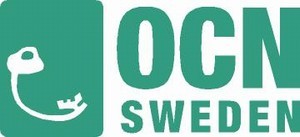 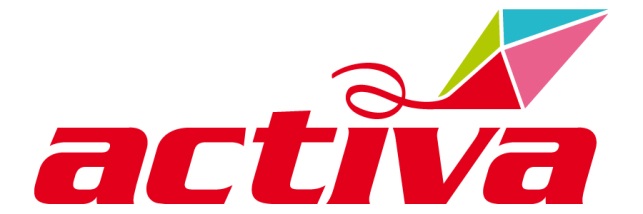 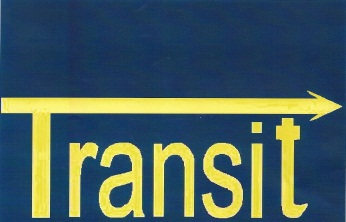 Social Enterprises
Encourage the Social Non Profit Sector, enterprises which aim to employ young people with disabilities

Mobility
Work practice abroad for 4 weeks
Pistoia, Italy and Landshut, Germany
 
Equal Opportunities

Accessibility
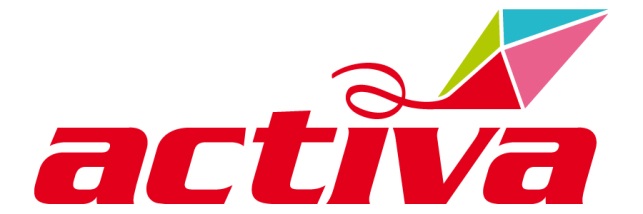 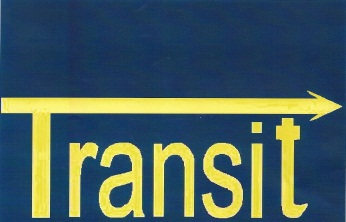 Staff Project Transit

4 Work Counsellors
4 Specialised Tutors
1 Special Needs Teacher 
1 Accounting Clerk
1 Marketer
1 Project Manager
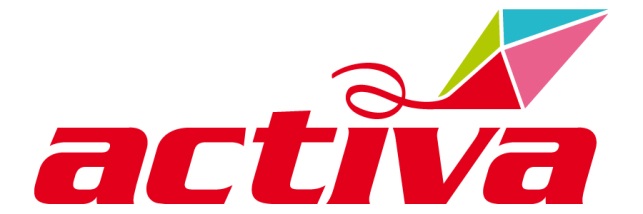 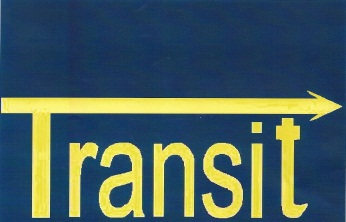 Current status

78 active participants 
24 participants have succeeded in finding employment
16 participants have gone on to higher education
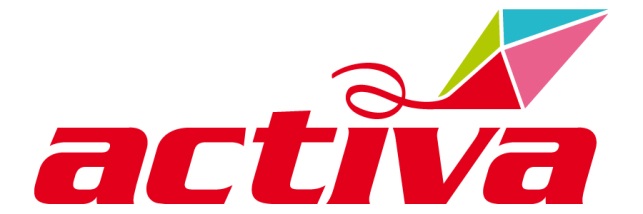 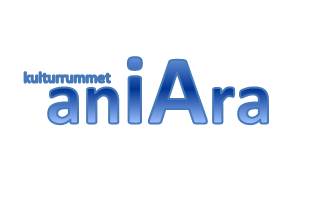 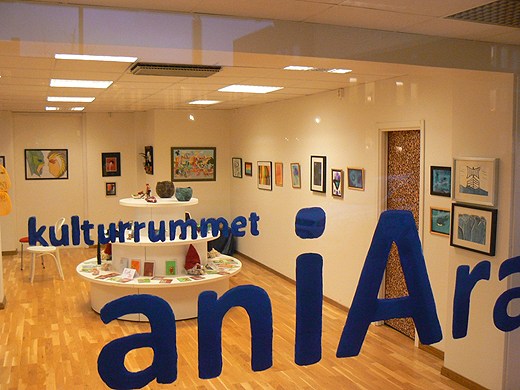 A social enterprise with 30 active participants

	       Culture

	       Maintenance (Includes both building and property maintenance and vehicle maintenance)
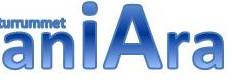 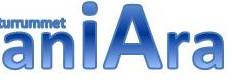 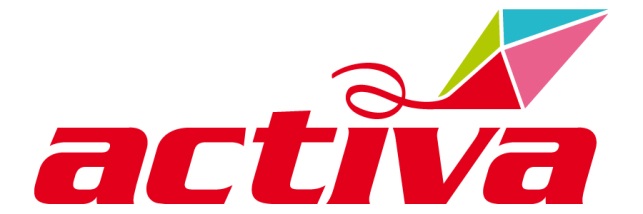 Mobility – work practice abroad
So far:
41 persons 
4 weeks
Tuscany, Italy
7 persons, 4 weeks Landshut Germany

Programmes: ESF and Leonardo

Workplaces: plant nursery, park maintenace, restaurant, café, kitchen, property maintenance, culture house
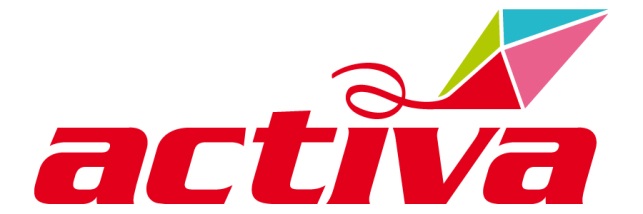 Three phases
Preparations
Employment/work life related activities 
The journey, flight, expectations, meeting a new culture, language, safety, responsibility, preference of workplace

Realization, with two accompanying tutors the first week
Work practice, cope accomodation and spare time, documentation

Evaluation  
Summary - report and CV 
What´s next? Work, studies?
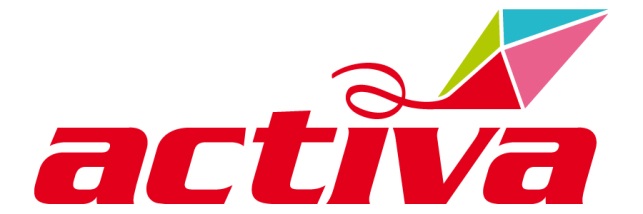 Host organisation
Accomodation 
Introduction week
Work placements
Evaluating meetings
Support/tutoring/monitoring
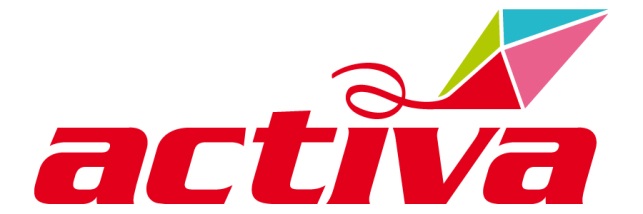 Target group & Objectives
18-29 years 
Different types of disabilities, mainly learning disabilities, ADHD, Asperger syndrome

Better self-esteem
Personal growth and development
More independent 
Work experience
Closer to the labour market
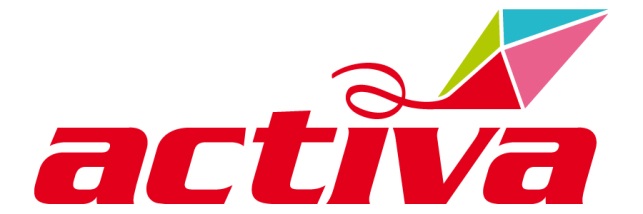 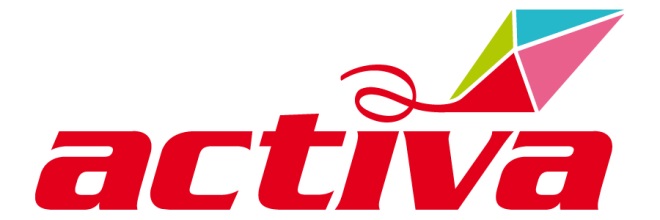 www.s-activa.se
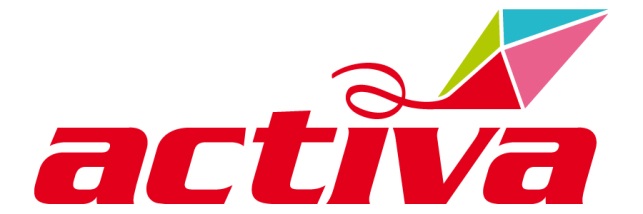